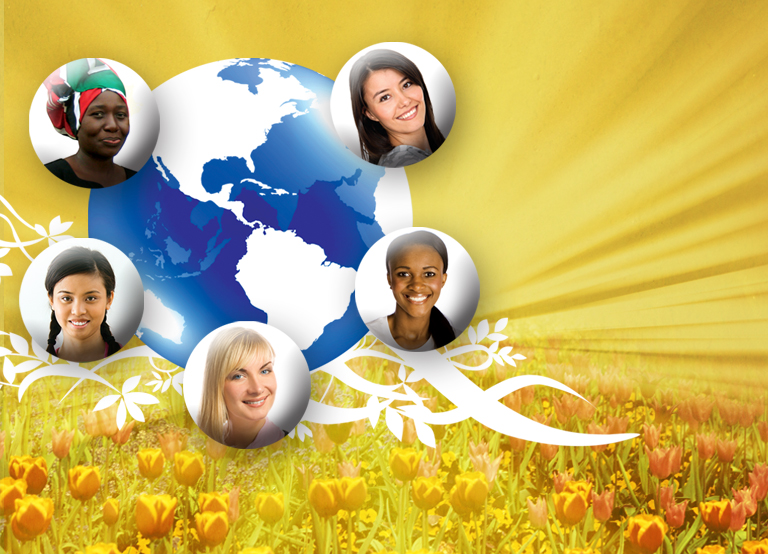 ЕВАНГЕЛИЗМ для КАЖДОГО
Генеральная Конференция
Отдел Женского служения РУКОВОДСТВО ПО ЕВАНГЕЛЬСКОЙ РАБОТЕ
Обучающая Программа
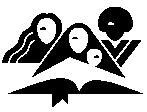 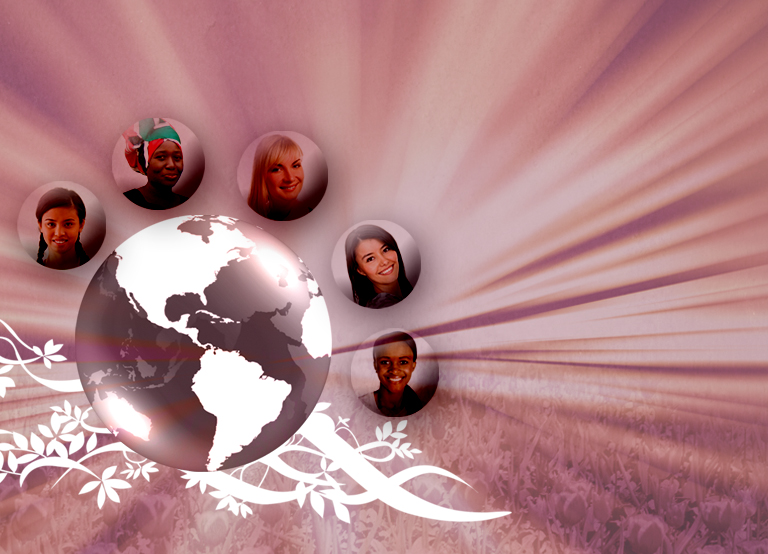 ЕВАНГЕЛИЗМ ДЛЯ КАЖДОГО
Глава 13 
 Служение Крещения
Chapter 13 – The Baptismal Service
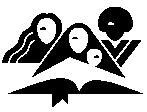 Генеральная Конференция
Отдел Женского служения
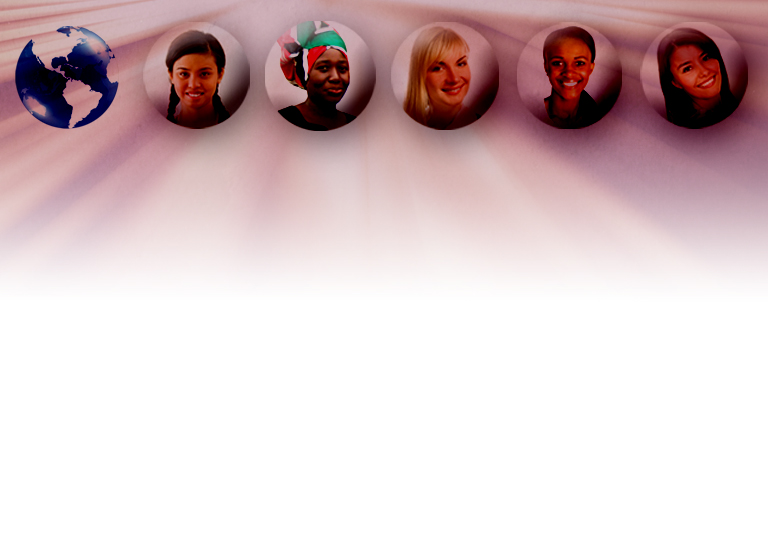 «Брат, руководящий обрядом крещения, должен стремиться к тому,                            чтобы это событие оказало неизгладимое, святое влияние на всех зрителей.     Каждый церковный обряд нужно проводить так, чтобы он возвышал               и участников, и зрителей.
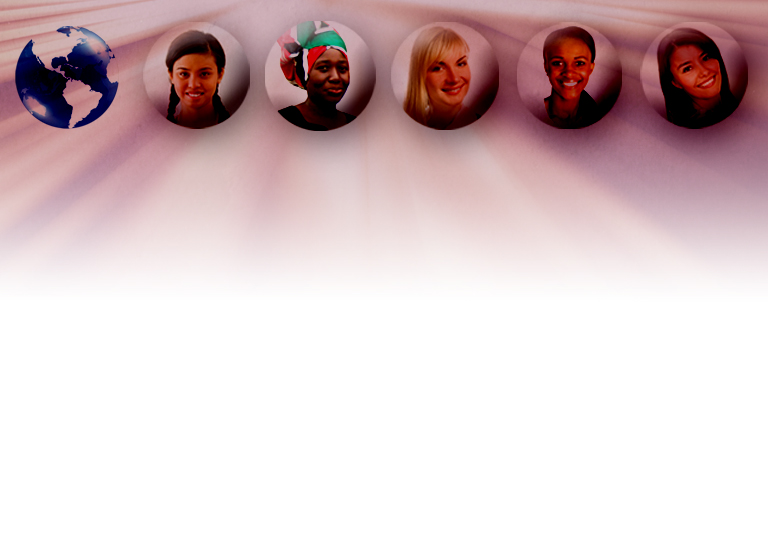 Следует избегать всего банального                      и обыденного и не допускать того,             чтобы происходящее низводилось до уровня заурядного события. Нужно учить                наши церкви с большим уважением                 и благоговением относиться к этому священному служению».                                       – Пасторское служение, стр. ориг. 164
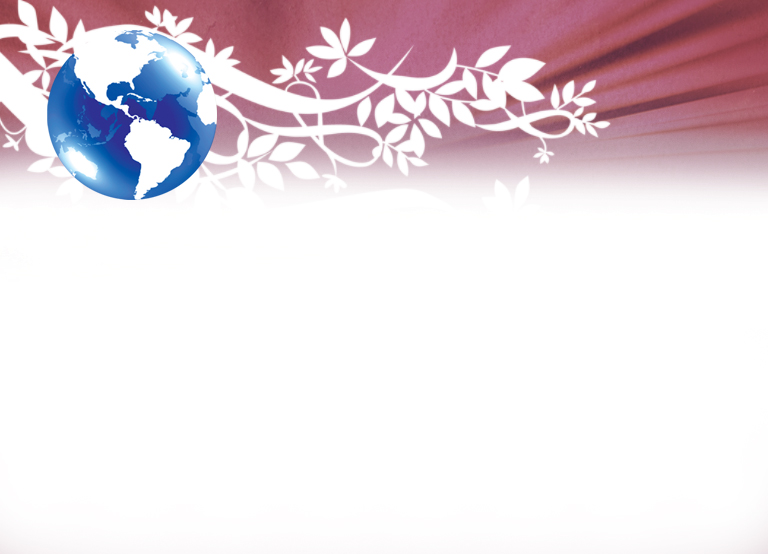 Планирование         служения крещения
Во время крещения должны звучать псалмы хвалы и свидетельства,            это время для радости и молитвы,    слов ободрения из Писания.
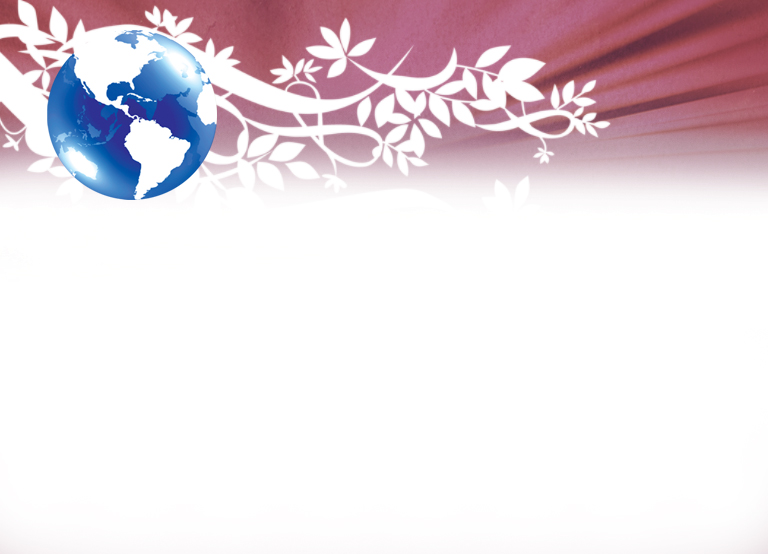 Необходимо предоставить возможность, чтобы кандидаты            на крещение подтвердили принятие учения церкви адвентистов седьмого  дня перед лицом церкви или специально назначенного комитета. Это можно сделать прямо перед крещением.
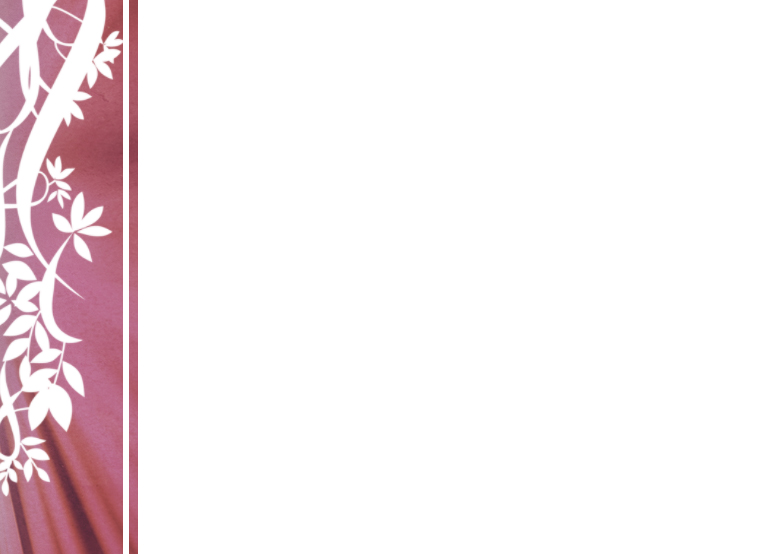 После проведения обряда крещения, пастору или пресвитеру необходимо поприветствовать новых членов церкви от лица всей общины, пожать      им руку.
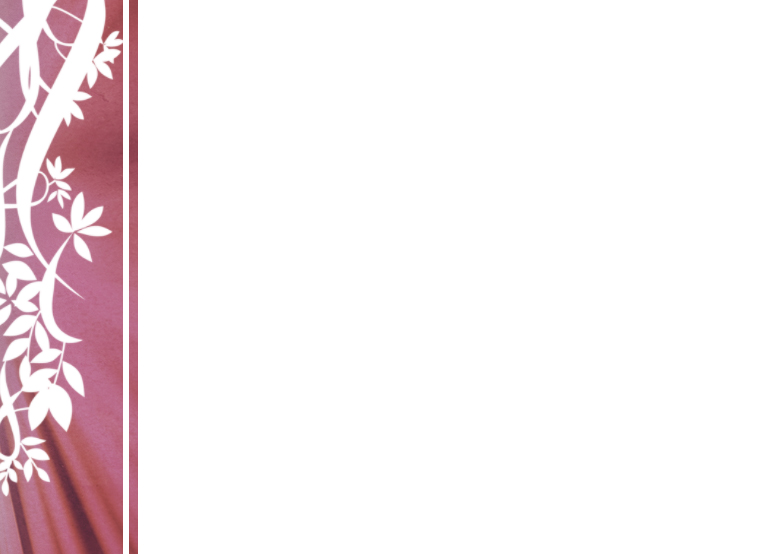 Также можно вручить                      им свидетельства о крещении               и памятные подарки, например, книги.
 
В некоторых общинах после крещения приглашают выйти вперед близких друзей или опекунов вновь крещенных и вместе с ними читают их обязательство опекать новых членов церкви.
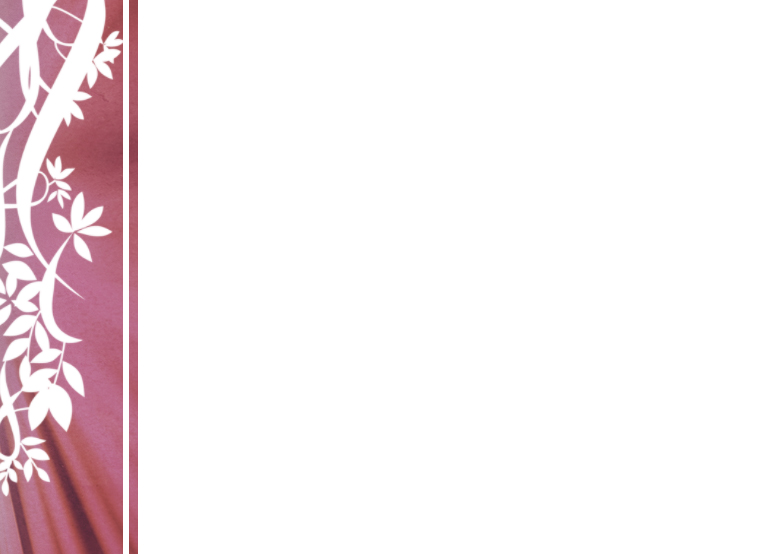 Исповедание веры
Согласно «Церковному руководству»: «Крещаемые и принимаемые в общину      через исповедание веры в присутствии      всего собрания или специально назначенного комитета подтверждают, что они принимают положения вероучения Церкви адвентистов седьмого дня. Пастор                 или пресвитер задает кандидатам нижеследующие вопросы, на которые               они отвечают устно или выражают свое согласие поднятием руки».
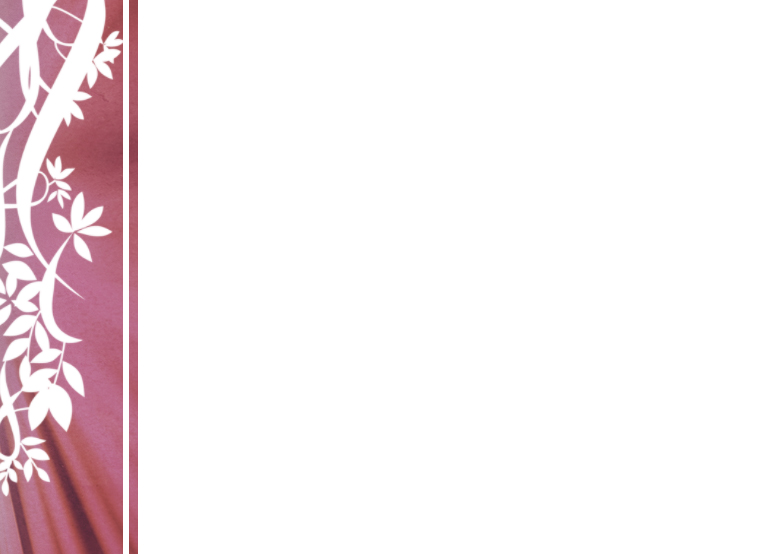 Руководство служением
Служитель является духовным лидером и наставником церкви. Служитель             с помощью пресвитеров планирует             и руководит всеми служениями в церкви.
 
В отсутствия рукоположенного пастора, пресвитер общины может обратиться с просьбой к президенту конференции или миссии назначить служителя для проведения обряда крещения для тех, кто желает присоединиться к церкви.
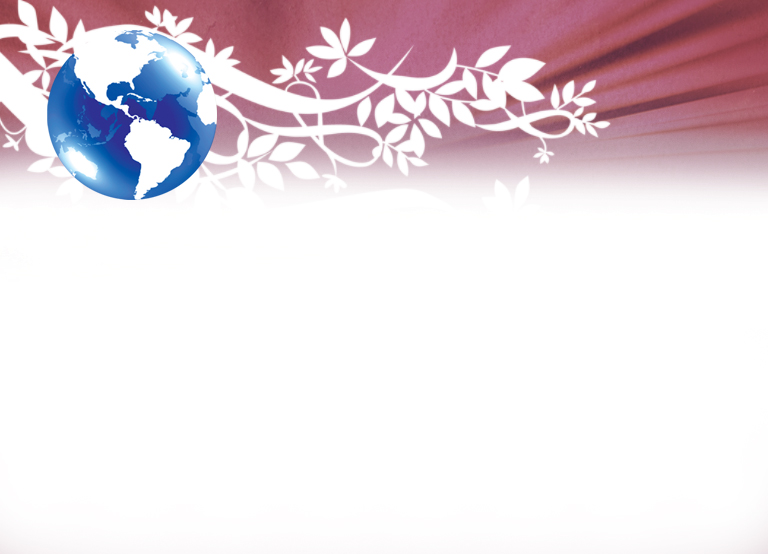 Поддержка новых      членов церкви
Для новокрещенного очень важна поддержка, безусловная любовь и дружба. Вы можете провести совместный обед после крещения,      это время может стать временем для радости        и общения, хвалы Богу. Вы также можете избрать духовного попечителя или попечителей для новых людей,  чтобы те их поддерживали.
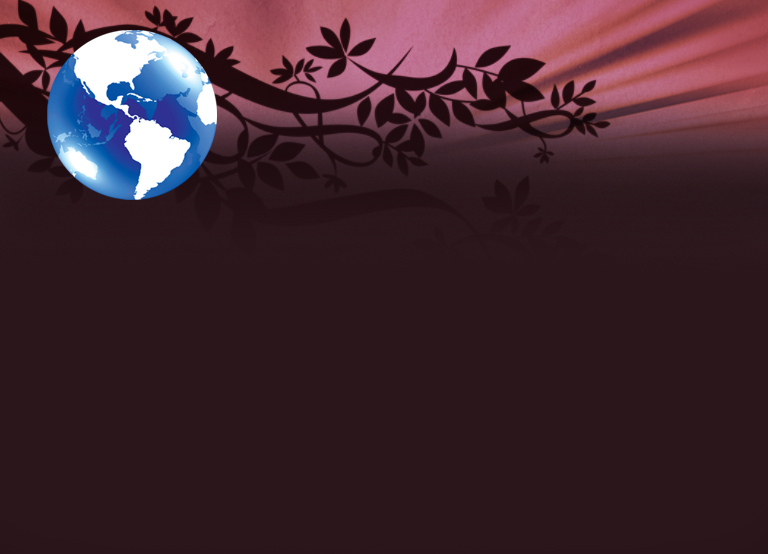 Если новокрещенный еще не является членом малой группы по изучению Библии, помогите ему или ей найти такую группу, чтобы участие в ней стало благословением для этого человека.